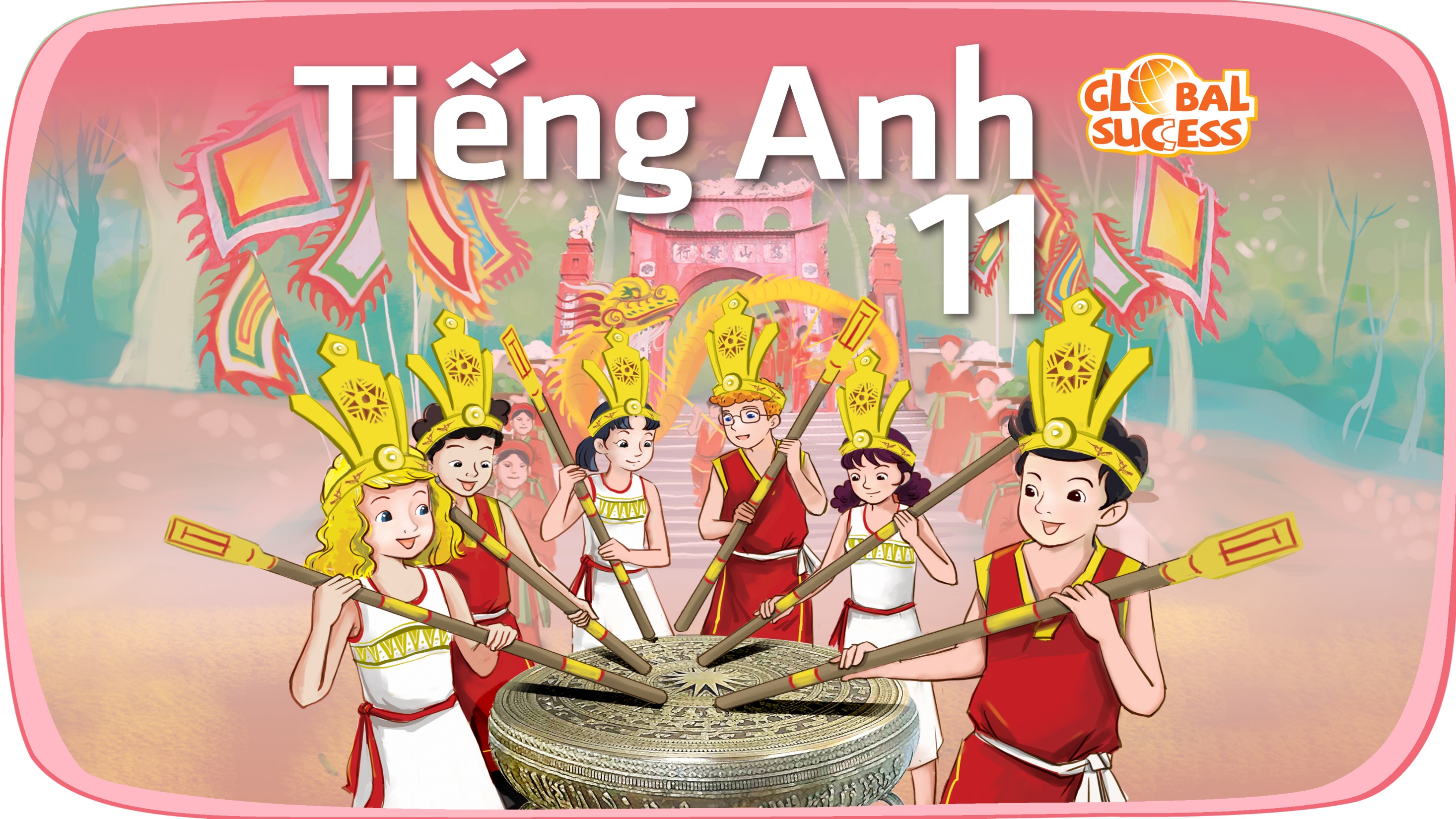 Unit
8
BECOMING INDEPENDENT
FAMILY LIFE
Unit
READING
LESSON 3
How to become independent
READING
LESSON 3
Guessing
WARM-UP
Leading
PRE-READING
Task 2. Read the article. Match the paragraphs with their headings.
Task 3. Match the highlighted phrase with the heading. 
 Task 4. Complete the diagrams with information from the text.
WHILE-READING
POST-READING
Discussion
Wrap-up
Homework
CONSOLIDATION
WARM-UP
GUESSING
Work in groups. 
Use body language to explain the words.
If you get the correct answer  1 point.
-    If the answer is wrong or you don’t have the answer  the chance is for other groups.
The group with more correct answers will be the winner.
PRE-READING
Tick the appropriate box to see how independent you are. Add up your points. If your total score is nine or above, you are independent. Compare with a partner.
1
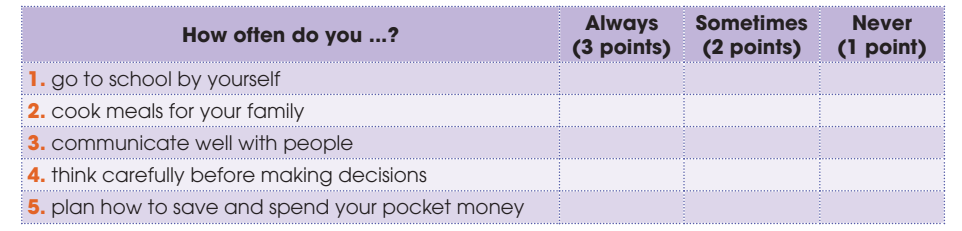 WHILE-READING
2
Read the text. Match the paragraphs (A-C) with their headings (1-5).
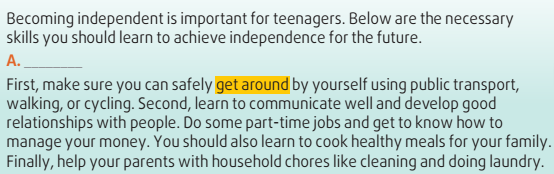 5
WHILE-READING
2
Read the text. Match the paragraphs (A-C) with their headings (1-5).
4
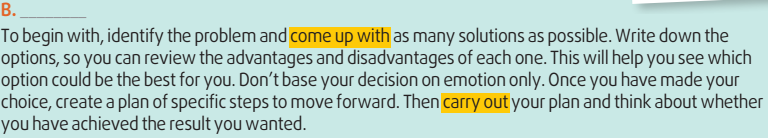 WHILE-READING
2
Read the text. Match the paragraphs (A-C) with their headings (1-5).
3
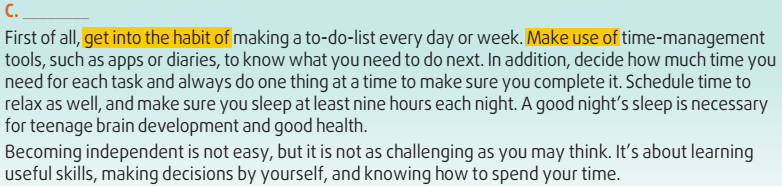 WHILE-READING
Read the text again and match the highlighted phrases in the text with their meanings.
3
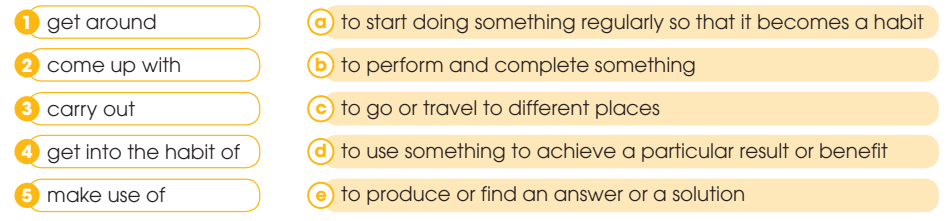 1. c		2. e		3. b		4. a		5. d
WHILE-READING
4
Complete the diagrams with information from the text.
Decision-making skills
many solutions
best option
WHILE-READING
4
Complete the diagrams with information from the text.
Time-management skills
a to-do-list
night’s sleep
POST-READING
5
Discussion
Which of the skills mentioned in the text do you have? 
What other skills do you think teenagers need to become independent?
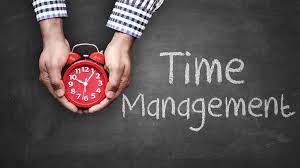 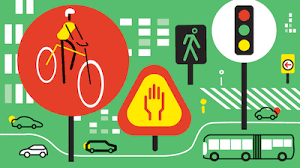 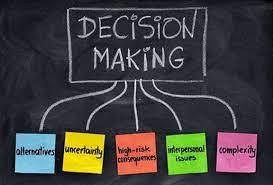 CONSOLIDATION
1
Wrap-up
What have you learnt today?
Some skills to become independent
Reading for main ideas and specific information
CONSOLIDATION
2
Homework
Do exercises in the workbook.
Prepare for Lesson 4 - Unit 8.
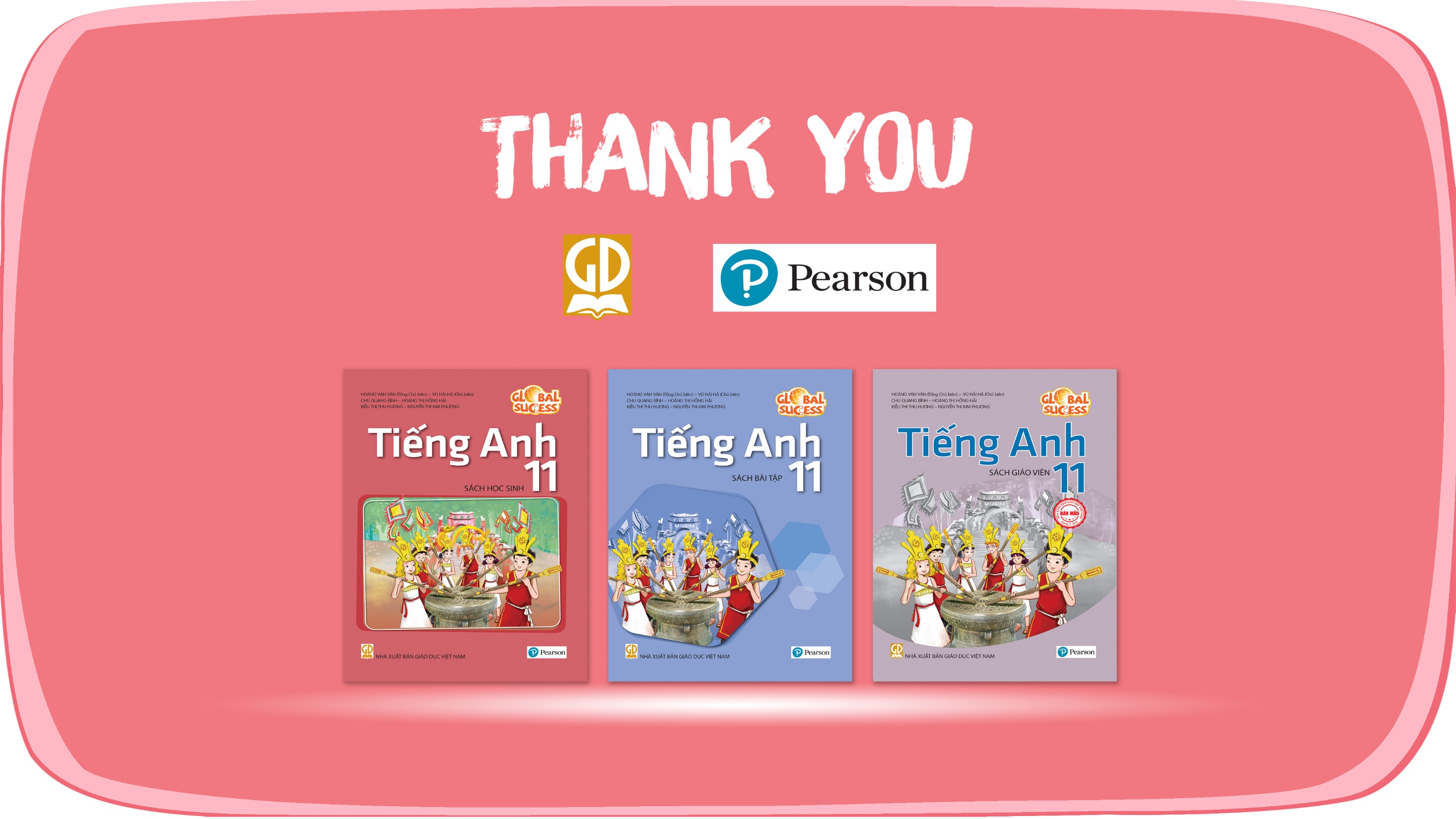 Website: hoclieu.vn
Fanpage: facebook.com/www.tienganhglobalsuccess.vn